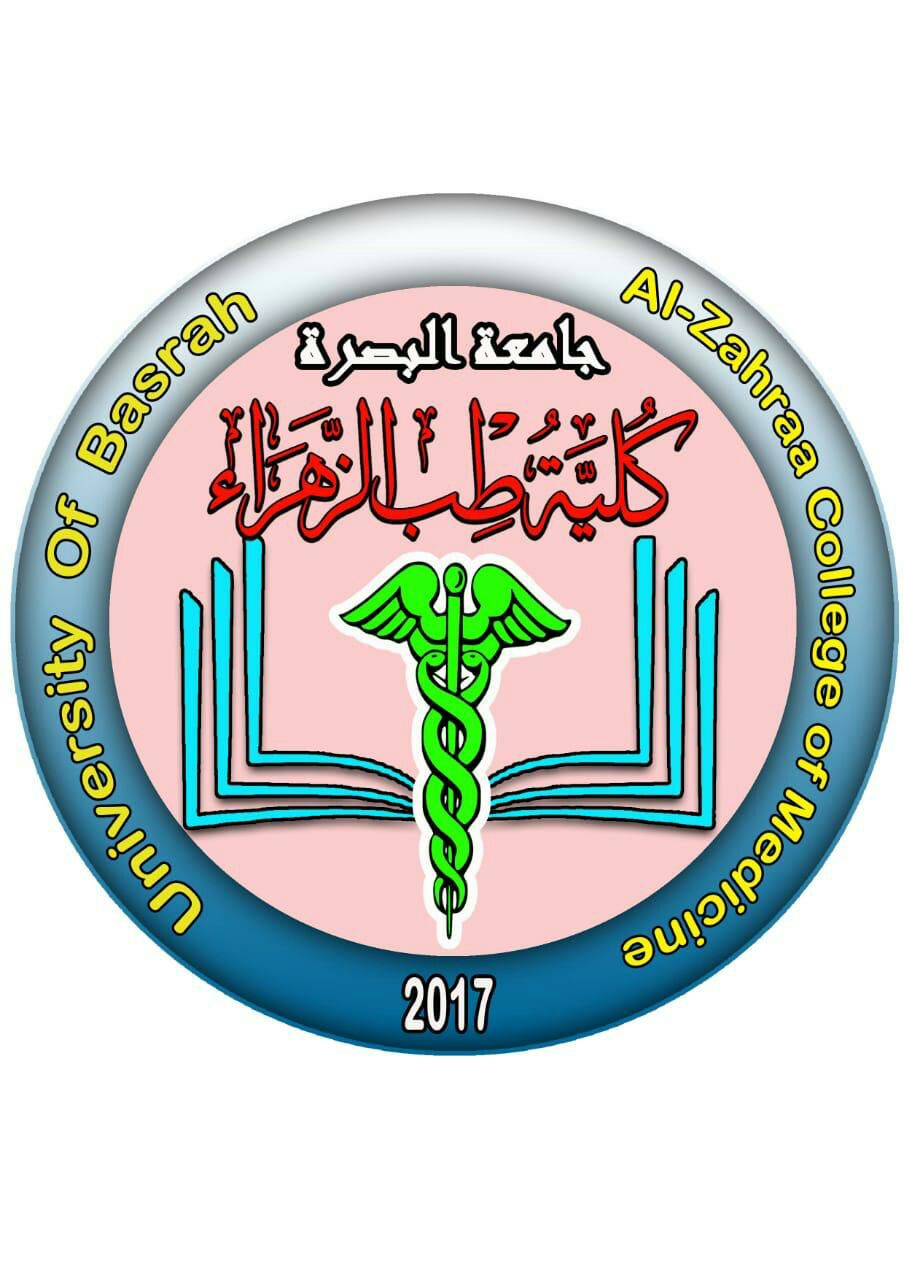 University of BasraH                Al-zahraa medical college
Ministry of higher Education                                     and Scientific Research
REPRODUREVTIVE SYSTEM MODULE
SESSION 3
LECTURE:1
DURATION:1 hr  
                     puberty and menopause
Module staff
Dr. Raya Muslim Alhassan (module leader)
Dr. Nehaya Mnahi Al-Aubody 
Dr. Nada Hashim Al-jassim 
Dr. Nawal Mustafa Abdulah
Dr . Alaa hufdhi
Dr .Hadeel S. AlAli
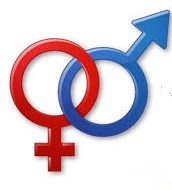 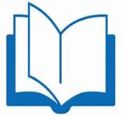 Gynaecology by ten teachers,20th Edition, edited by Helen Bickerstaff and Louise C Kenny,2017 ,by Taylor & Francis Group.
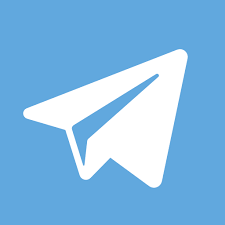 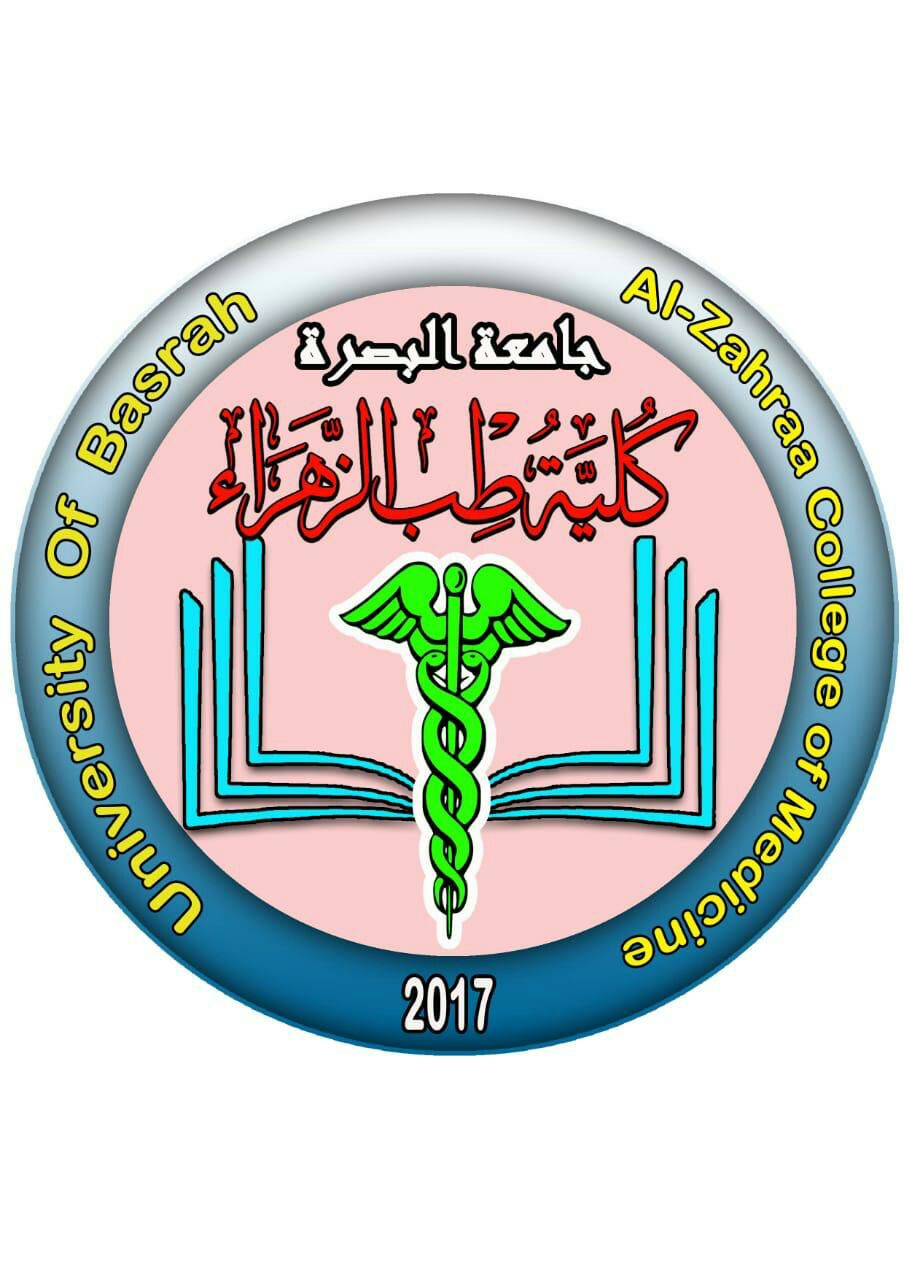 Learning Objectives (LO)
University of Basrah                Al-zahraa medical college
Ministry of higher Education                                     and Scientific Research
1-Describe the sequence of physiological and anatomical changes that occur in the male and female at puberty 2-Describe the mechanism underlying such changes at puberty 3-Describe the hormonal changes which lead to the features of the menopause 4-List the advantages and disadvantages of hormone replacement therapy in the post- menopausal woman
-Describe  common  menstrual problems and how in principle they may assessed and managed
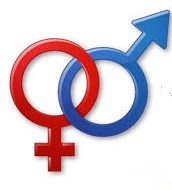 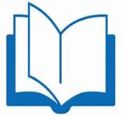 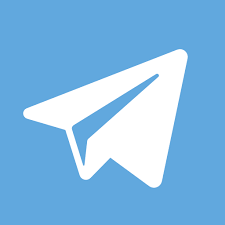 . (LO 1)The sequence of physiological and anatomical changes that  occur in the male and female at puberty
Primary sexual characteristics are established before birth, but the reproductive system is inactive until puberty. The age at which puberty takes place varies, but girls begin and end puberty before boys.
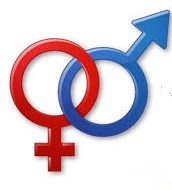 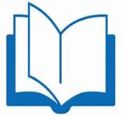 3
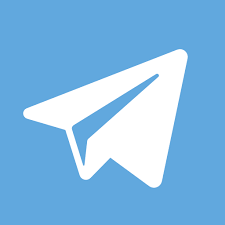 3
(LO 1)
Changes in the Male at Puberty (Begins 9-14 Years)
Genital development
Adrenarche
Spermatogenesis
Growth spurt
Adult shape of genitelia and pubic hair
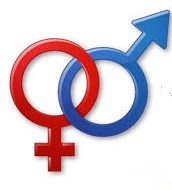 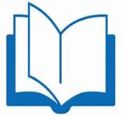 4
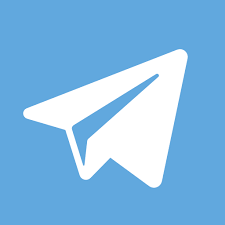 (LO 1)
Changes in the Female at Puberty (Begins 8-13 Years)
Thelarche
Adrenarche
Growth spurt
Menarche
Adult shape
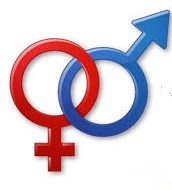 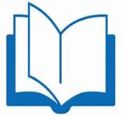 5
5
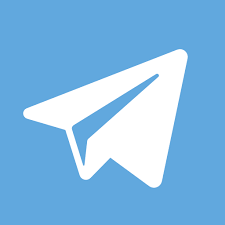 (LO 2)
the mechanism underlying such changes at puberty 
*-Puberty is under hormonal control; the start of puberty is associated with a steady rise in FSH and LH secretion. The brain initiates puberty.*-Pulsatile GnRH secretion leads to rise in FSH and   LH
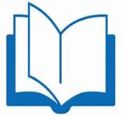 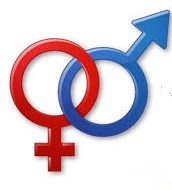 6
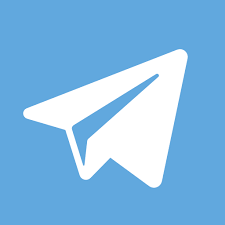 (LO 2)
Body Weight
Body weight is the most important factor in the timing of     pubertyCritical weight is 47kg for menarche     * If body weight falls significantly below this the reproductive        cycle ceases (may be signalled to the brain by Leptins)Growth spurt start weight is 30kg for girls and 55kg for boys
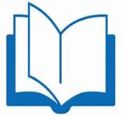 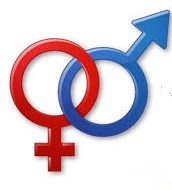 7
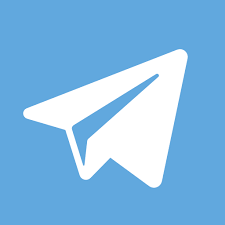 Adrenarche (Pubic and Axillary hair)Depends on androgens in both sexes             * From adrenal glands in girlsGrowth SpurtOccurs in both sexes, but is earlier and shorter in girlsMen are larger as growth spurt is longer and slightly  fasterIt Depends on Growth Hormone and Steroids in both  sexes and Ended in both sexes by epiphyseal fusion      *Oestrogen closes epiphyses earlier in girls.       Oestrogen is needed to initiate the growth spurt,       but once levels reach a certain point it causes the      epiphyses to fuse.
Thelarche (Breast Development)Dependant on oestrogenMale Genital DevelopmentDependant on testosterone
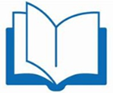 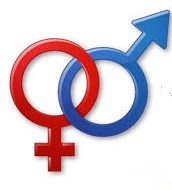 8
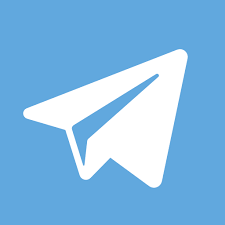 (LO 2)
Tanner’s staging
Pubertal development was described by Tanner and depends on the stages of breast, genitals and pubic hair development ,it ranges from 1 to 5.
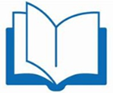 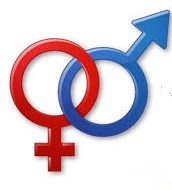 9
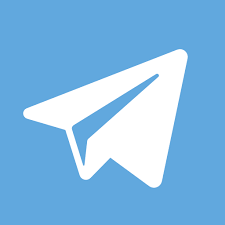 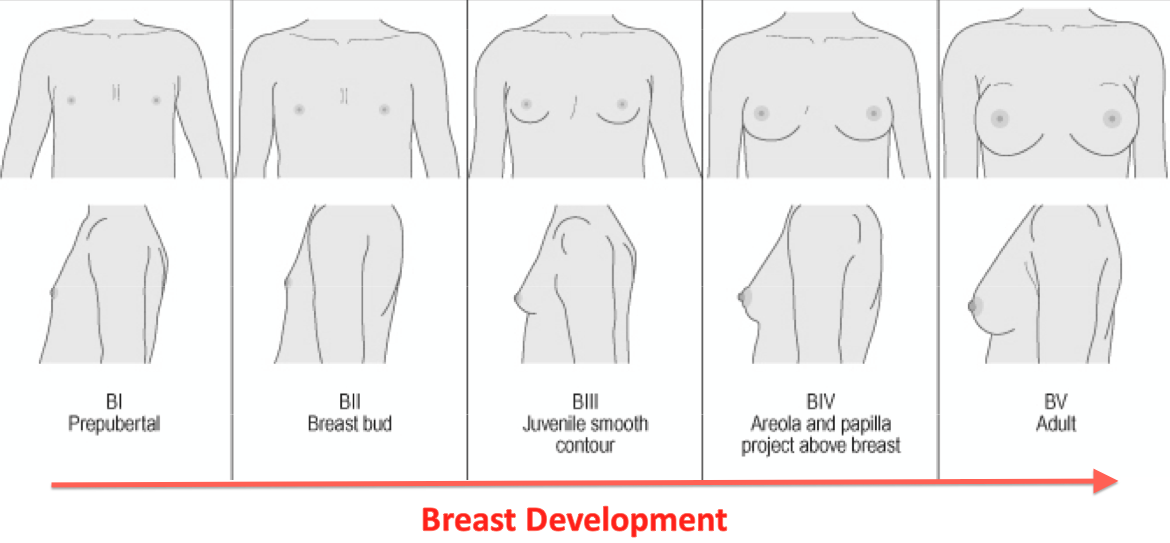 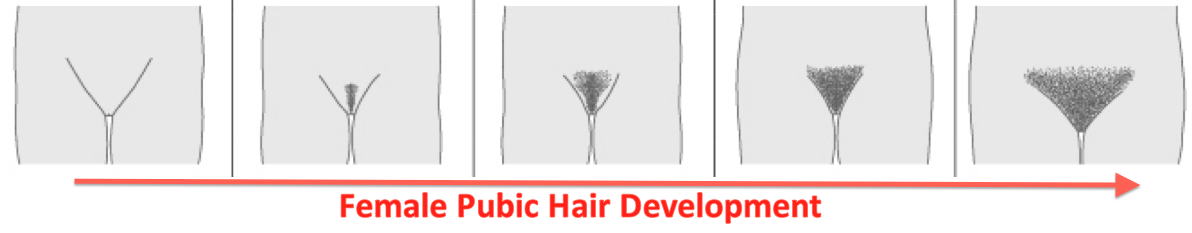 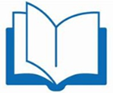 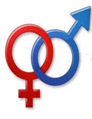 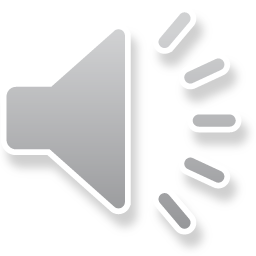 10
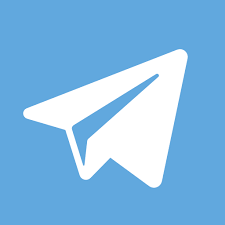 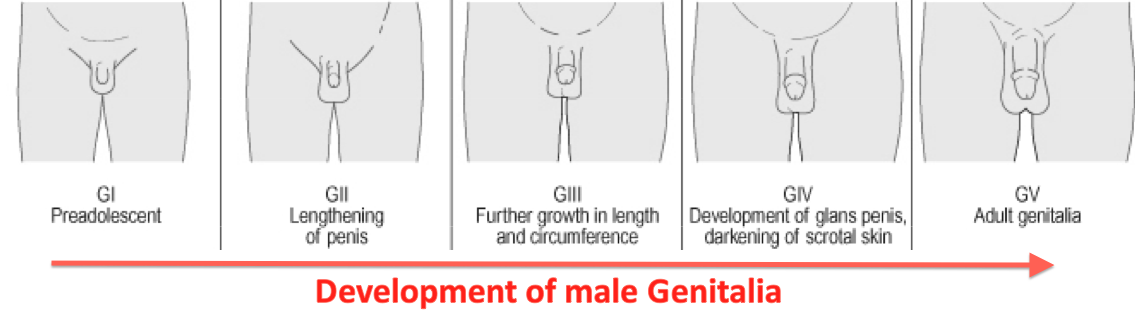 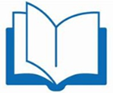 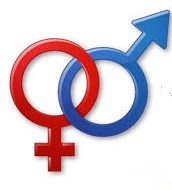 11
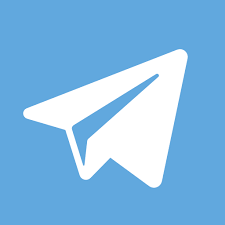 Precocious Puberty
(LO 2)
Most parts of the reproductive system can work before the normal age of puberty, but they didnt do so because hormone levels are too low. This is a result of low GnRH secretion.  Precocious Puberty mean The development of the signs of puberty before the age of 8 in Girls or 9 in Boys .
True (centeral):  due to neurological causes. Early stimulation of central maturation giving early, inappropriate GnRH secretion. The cause of the majority  is unknown, but they can be due to nurological causes:       like          * Pineal tumours        *Meningitispsudo (peripheral):  uncontrolled Gonadotrophin or steroid secretion  like     * Hormone secreting tumours
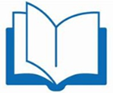 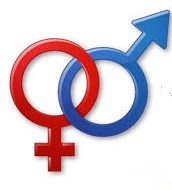 12
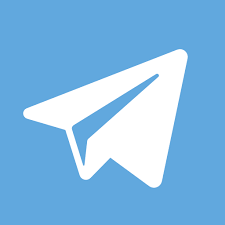 Dignosis
(LO 2)
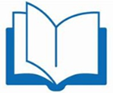 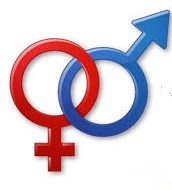 13
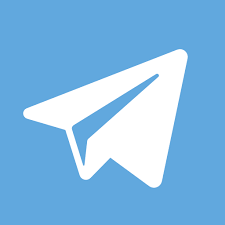 (LO 2)
Treatment
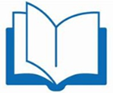 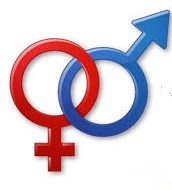 14
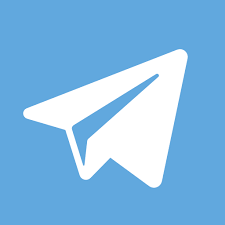 End of Reproductive Life – FemalesThe Climacteric / Menopause
(LO 3)
Hormonal Changes that lead to the features of the menopause
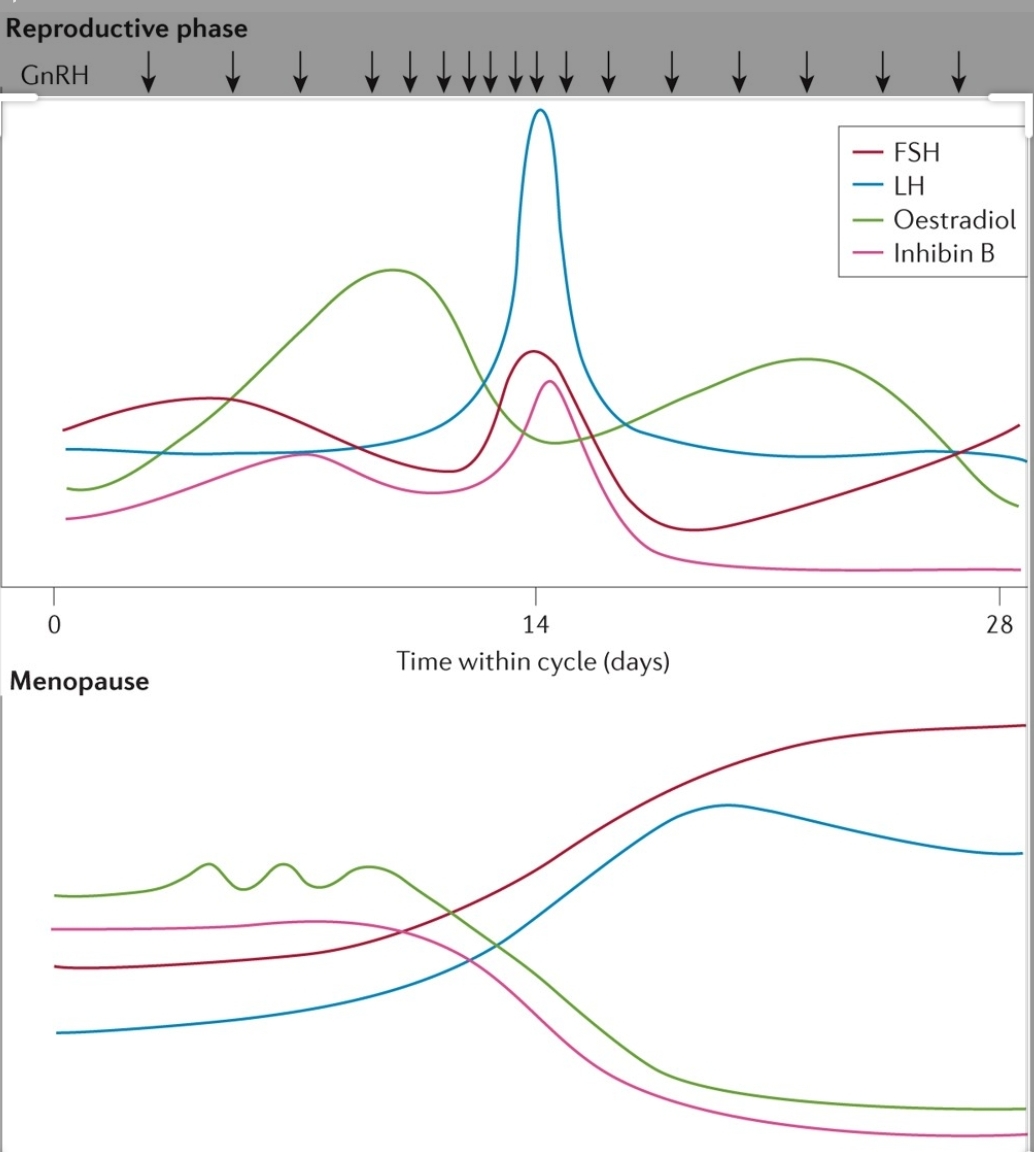 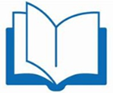 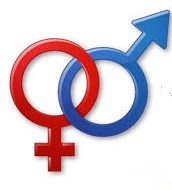 15
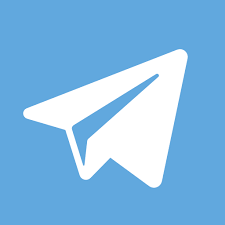 (LO 3)
Pre-Menopause
> 40 yearsChanges in the menstrual cycle       * Follicular phase shortens, with ovulation early or absent        * Less oestrogen secreted                 -   Less –‘ve feedback, so LH and FSH levels rise                    -  FSH rises more due to loss of Inhibin tooReduced fertility, though still possible to get pregnant
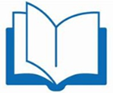 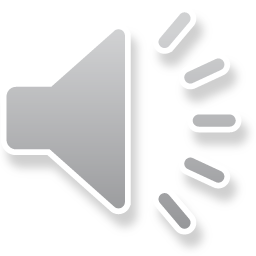 16
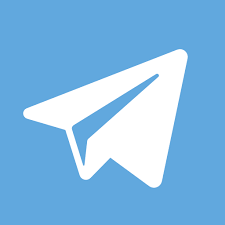 (LO 3)
The MenopauseCessation of menstrual cyclesAverage age 51, but variesFemale has run out of folliclesOestrogen levels fall dramatically        * Less –‘ve feedback, so LH and FSH levels rise        * FSH rises dramatically due to loss of Inhibin too
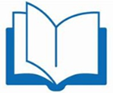 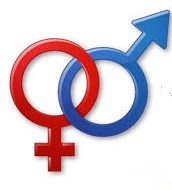 18
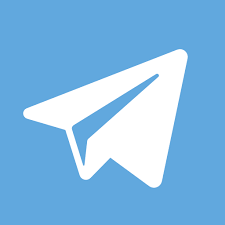 (LO 3)
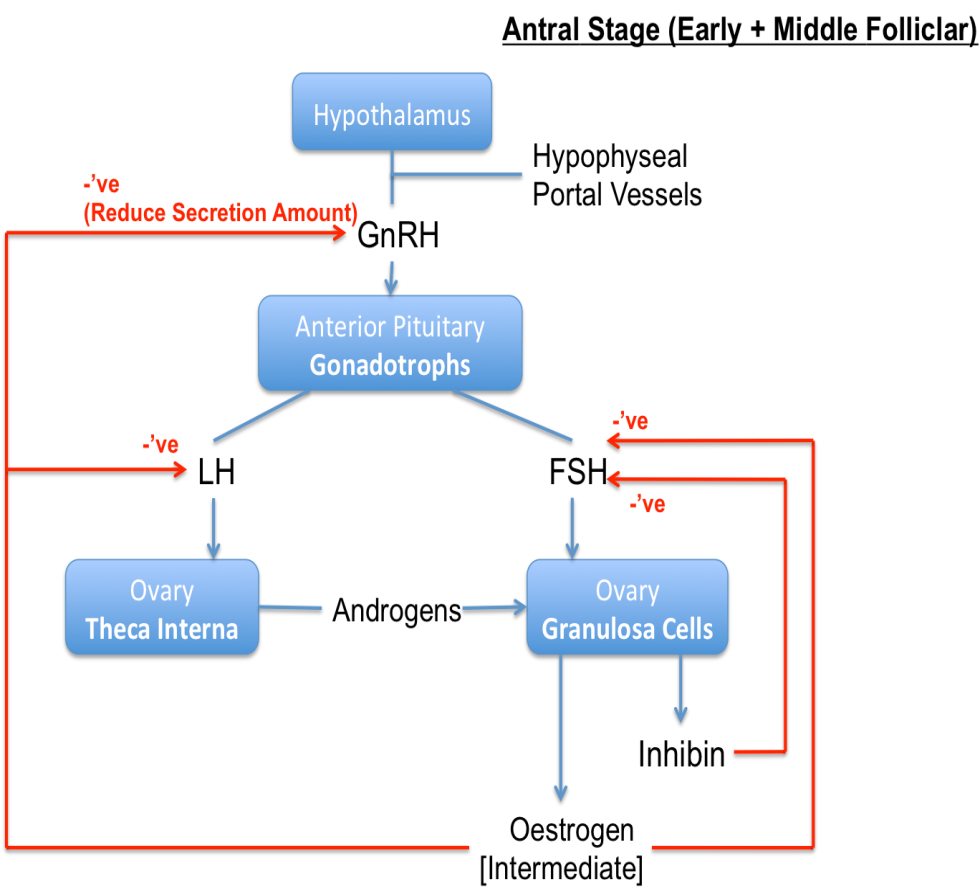 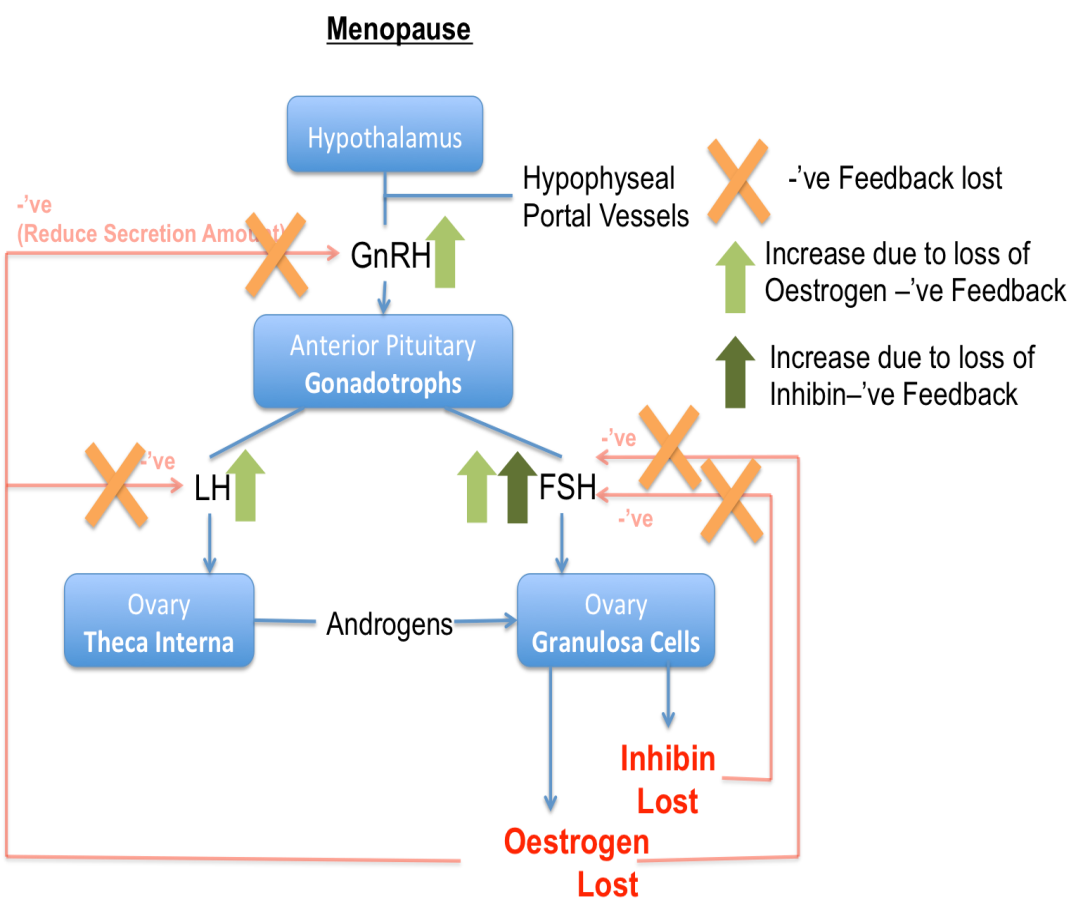 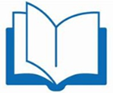 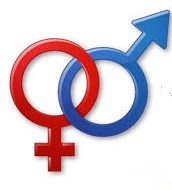 19
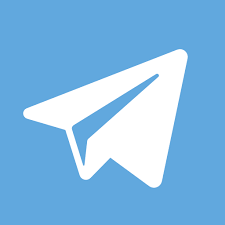 (LO 3)   Effects of Menopause
Vascular
Genital
Bone
( I )  VascularHot flushes affect ~80% to some degreeTransient rises in skin temperature and flushesRelieved by Oestrogen treatment         *So must be due to decrease in oestrogen
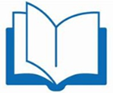 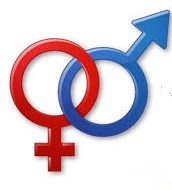 20
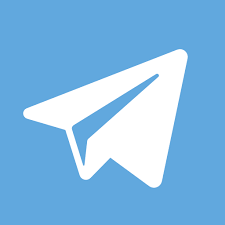 (LO 3)
(II ) Oestrogen Sensitive TissuesUterus           Regression of endometrium           Shrinkage of myometrium           Shrinks away into a very small organcervix    thinning of cervixVagina    rugae lost                Thinner, less distensible Breast Involution of some breast tissue                Changes in skinBladder Reduction in bladder tone
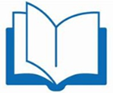 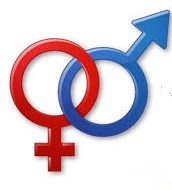 21
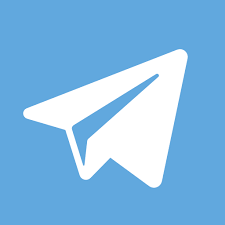 (LO 3)
( III )BoneBone mass reduces by 2.5% per year for several    yearsIncreased resorption relative to production leading to Osteoporosis              * Much greater in some than others              * Major reason for fractures in later life              * Can be limited by Oestrogen therapy
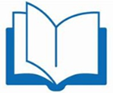 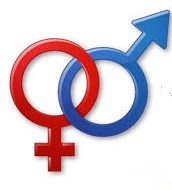 22
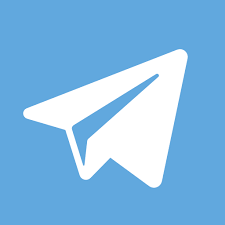 (LO 4)
Hormone Replacement TherapyHRT
Advantiges

_Relieves symptoms of the menopause_Easy administration Orally or topically by patch or gel_Can limit osteoporosis, but no longer recommended    for first line protection (Biphosphonates now recommended)_Not advised for cardio-protection .
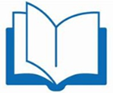 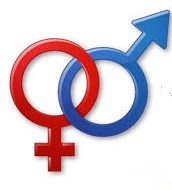 22
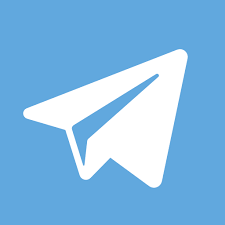 Disadvantages
HRT increases risk of malignancy due to the effect of estrogen specially endometrial and breast malignancies

It has some risk of DVT
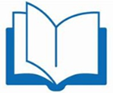 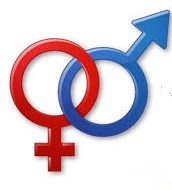 23
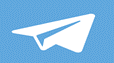 Describe A common menstrual dysfunctions
There are many terms for menstrual dysfunctions all defined in details in the next lecture and the common problems are discussed in brief
24
THANK YOU
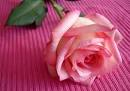 25